Relief printing is a printmaking process where protruding surface faces of the printing plate or block are inked; recessed areas are ink free.
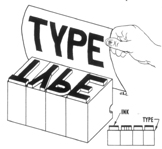 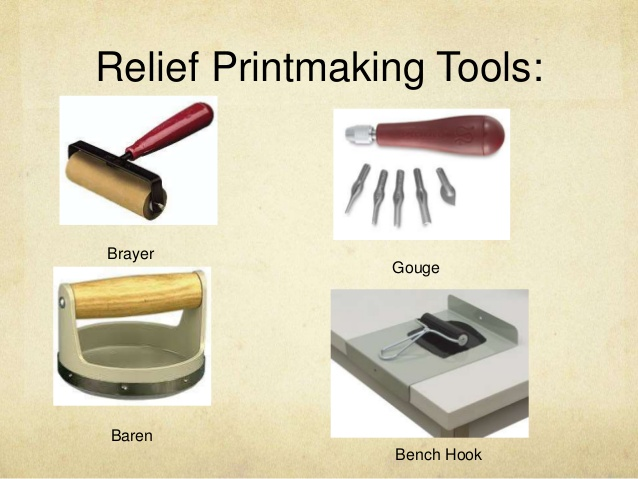 Carve or press in design to printing plate
Spread out a thin layer of ink to print
Press ink design from carving/plate onto paper
(glass/plate/etc.)
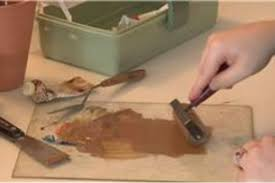 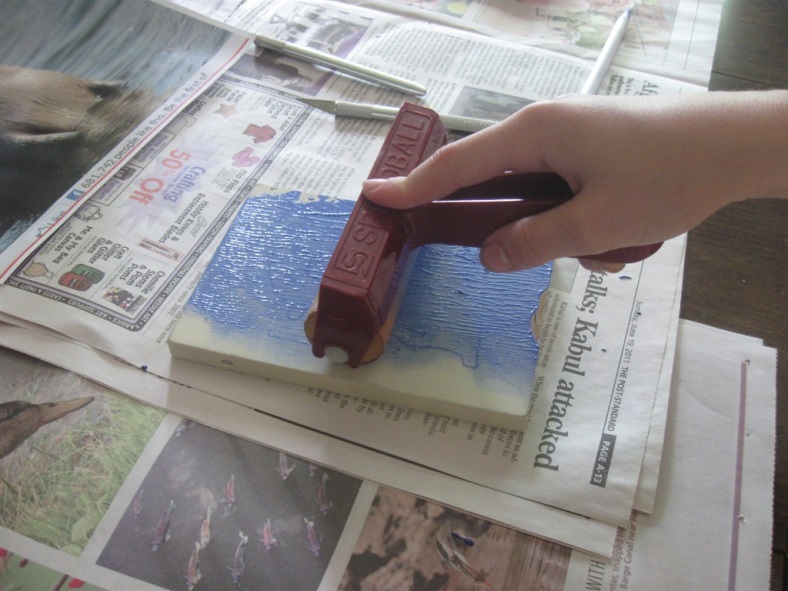 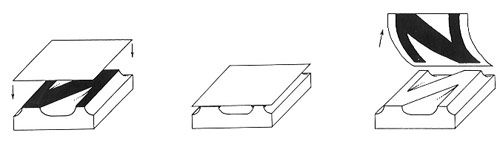 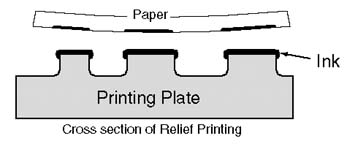 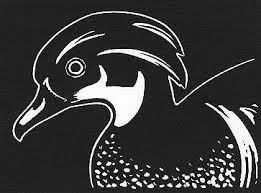 Your Project Overview
Create a rough draft sketch life size
Draw your design on the Styrofoam plate with a ballpoint pen
Press design in, without ruining plate
Use ink/brayer/bench hooks at the counter and create 3 different prints & let dry
Once dry you will add additional décor to finish the artwork
You will then label the print as an artist
All 3 will be turned in together
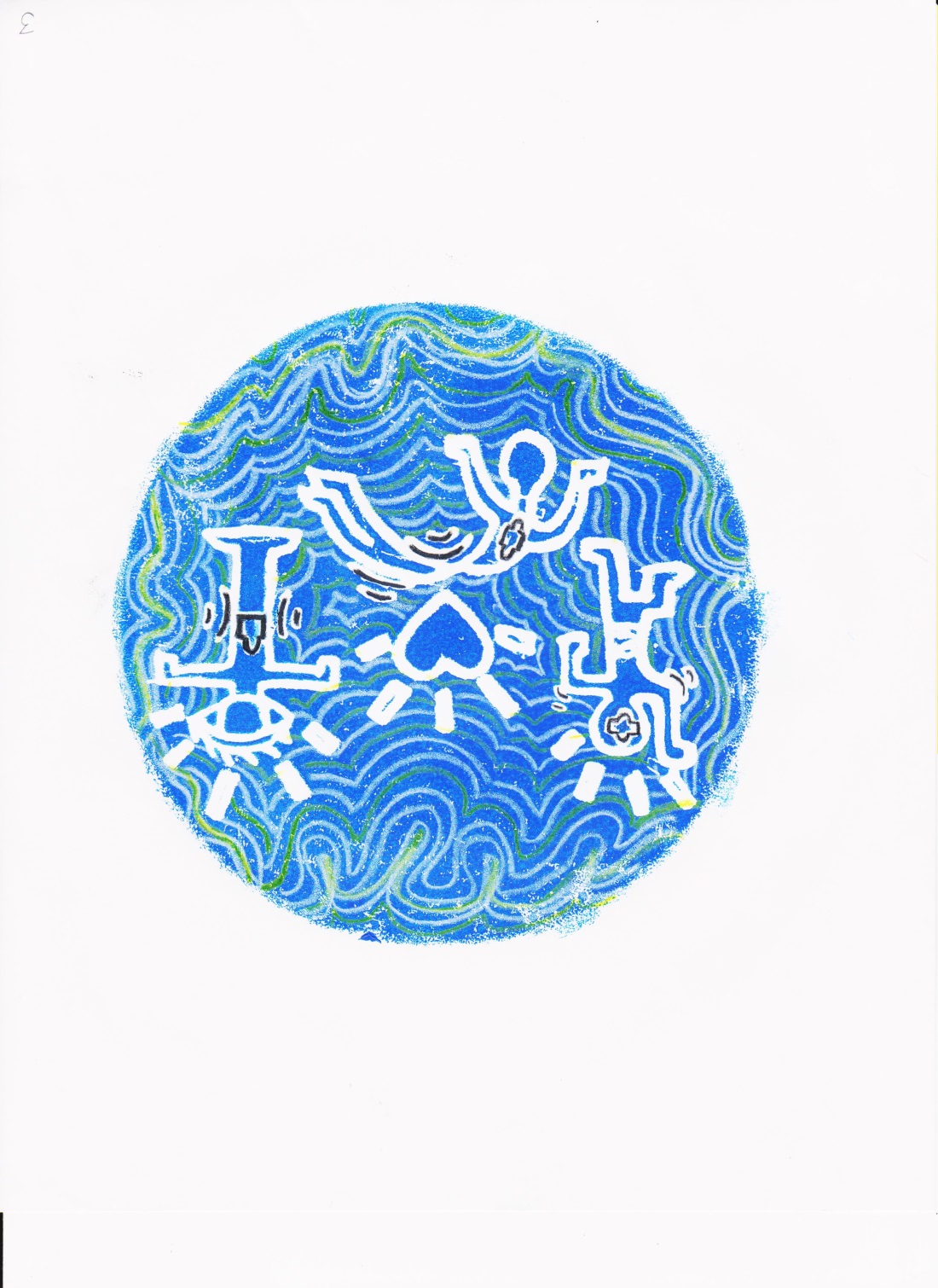 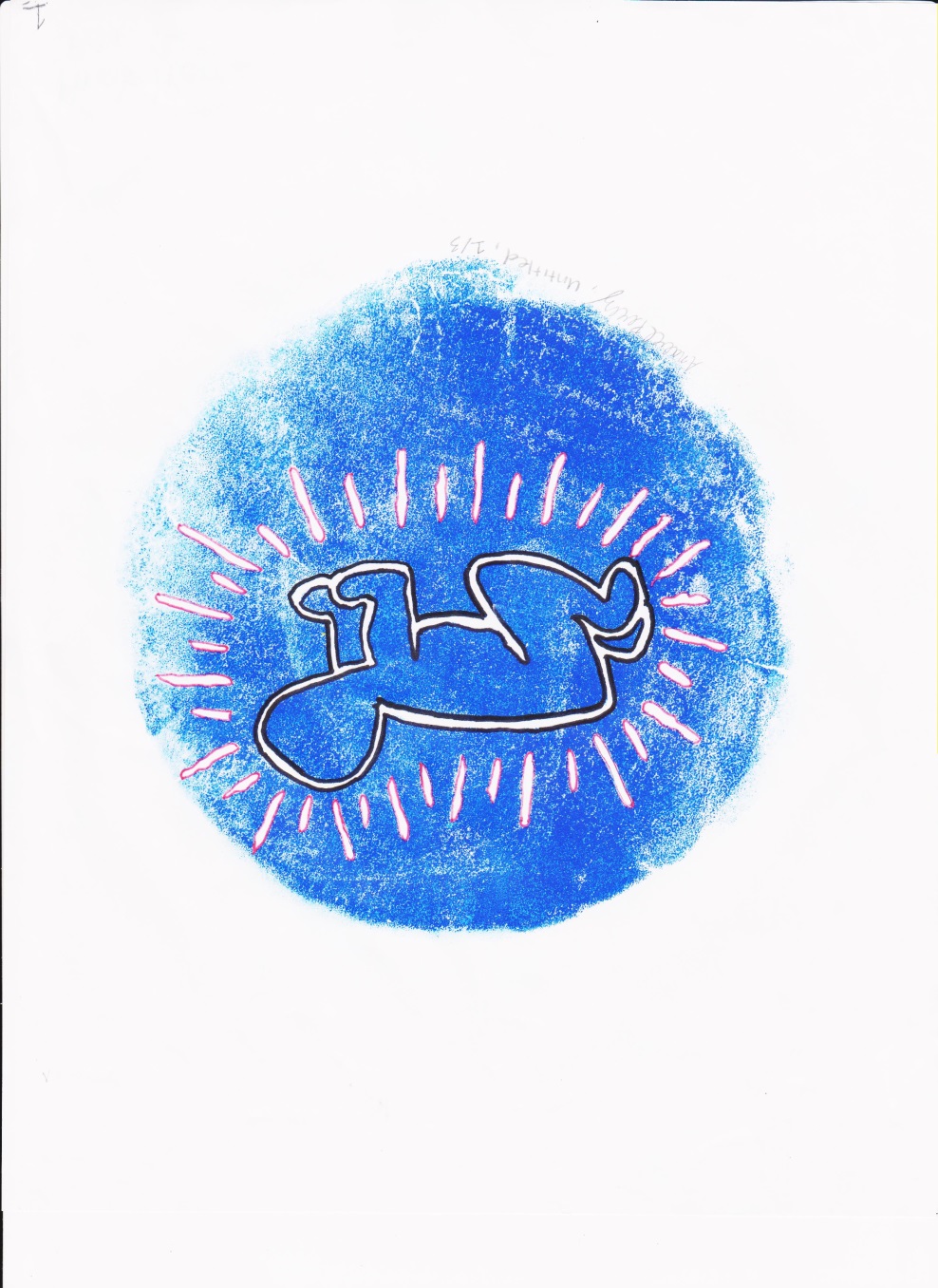 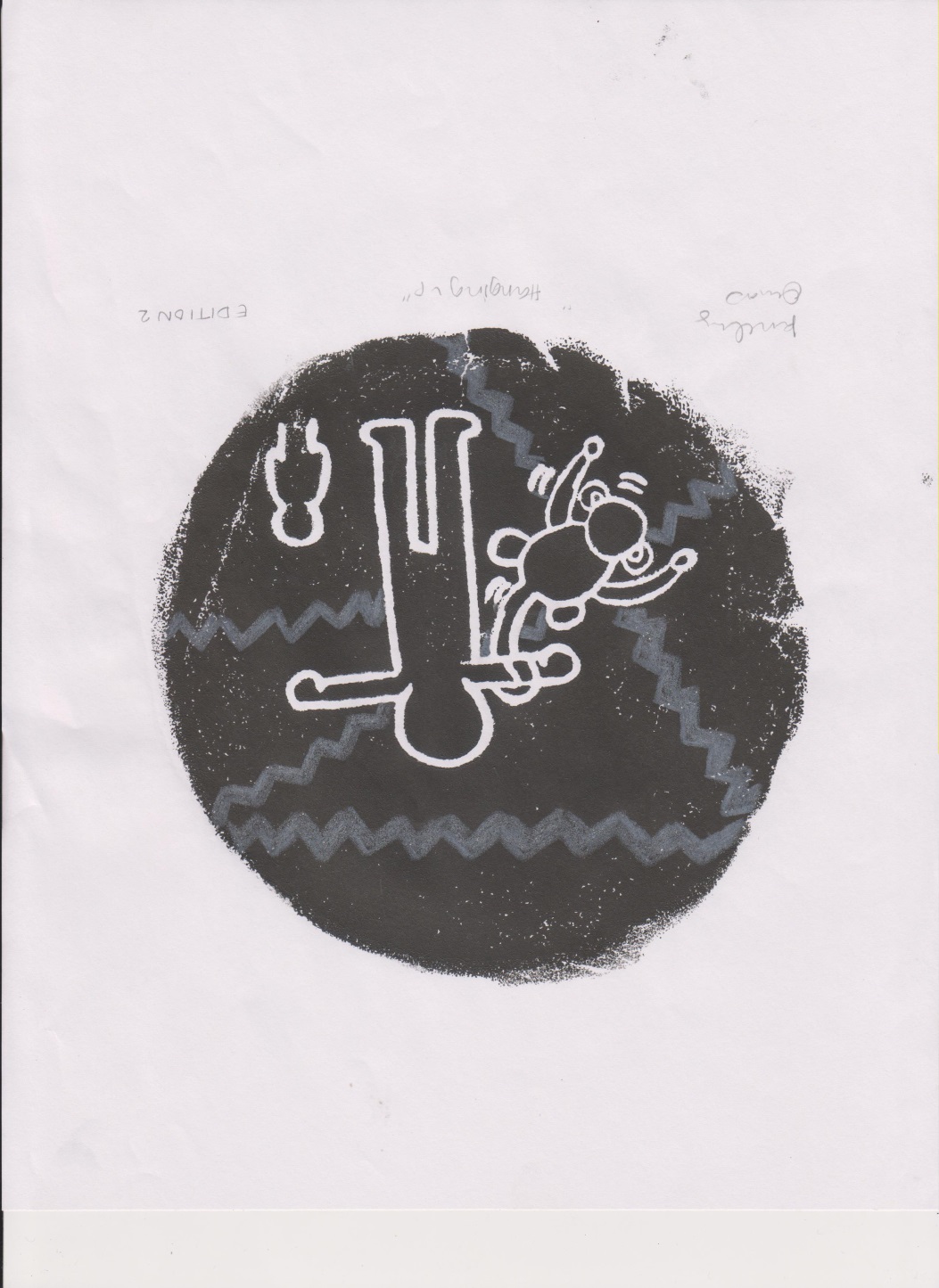 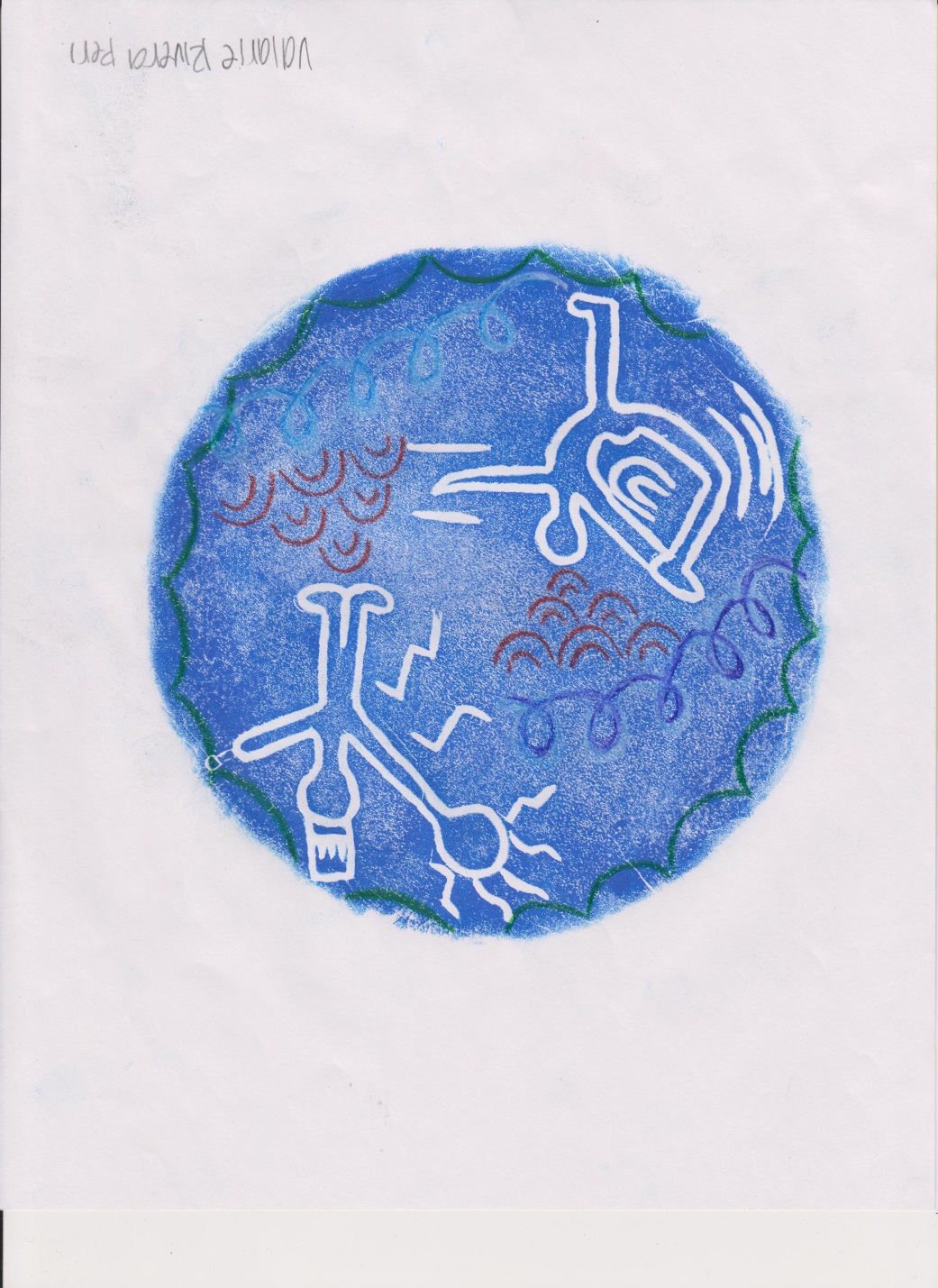 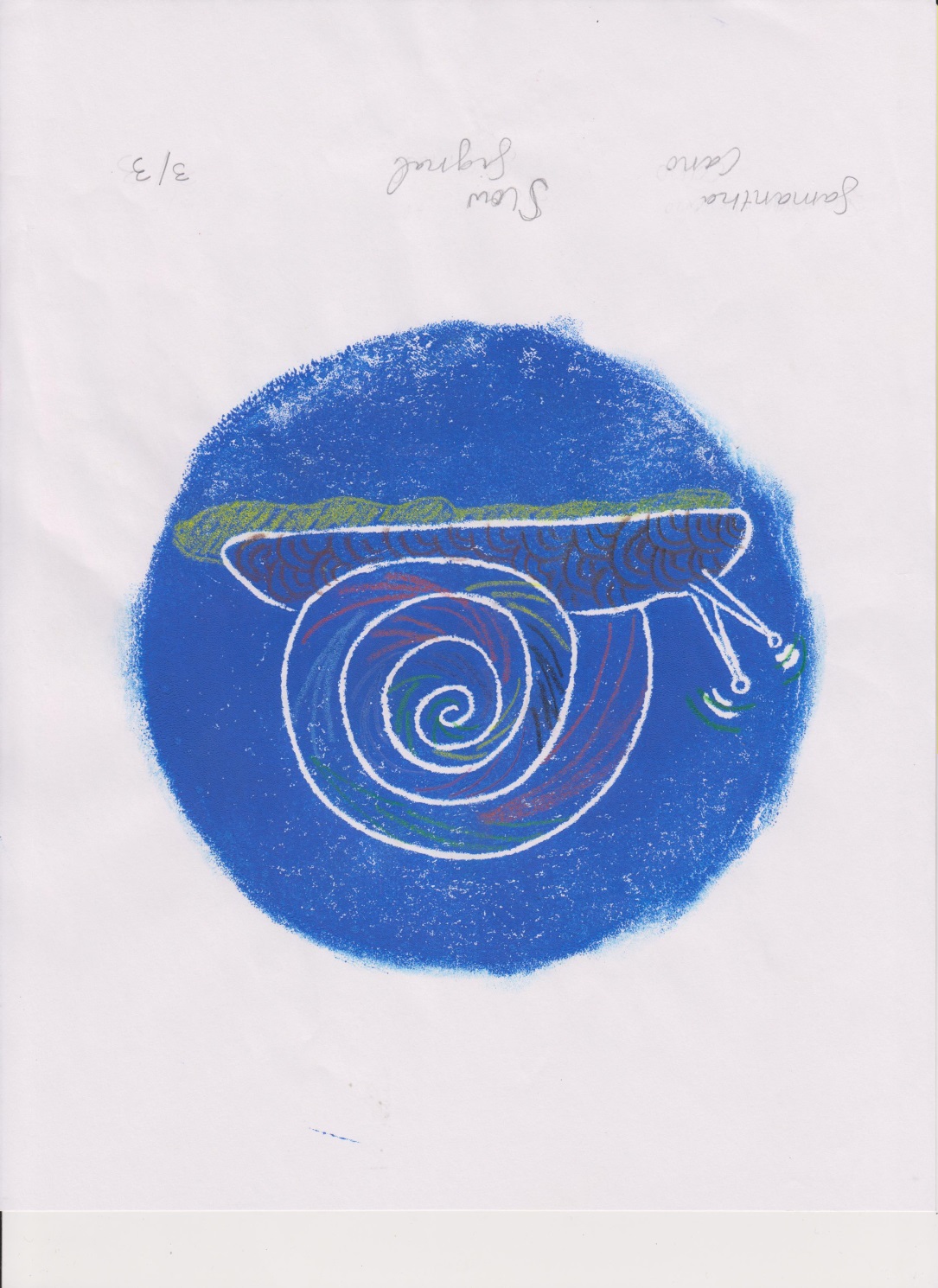 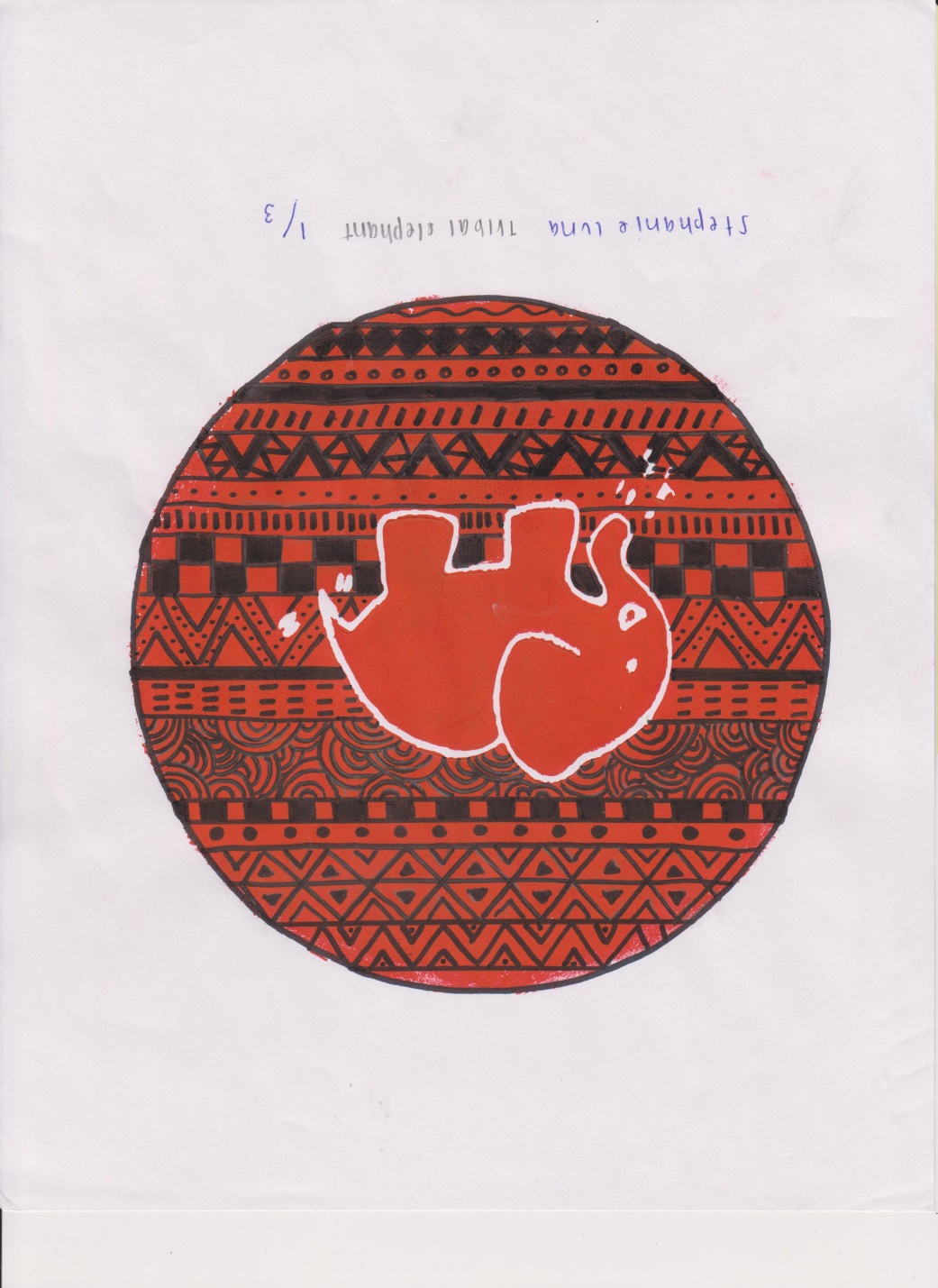 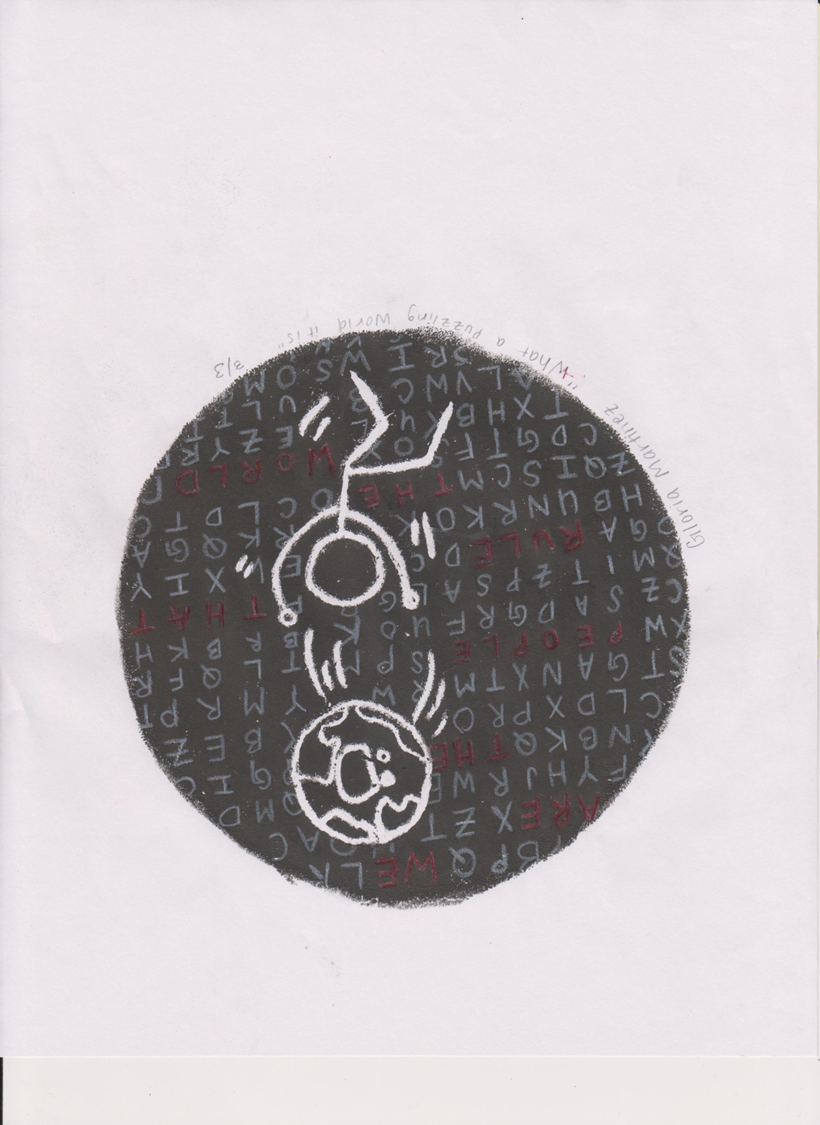 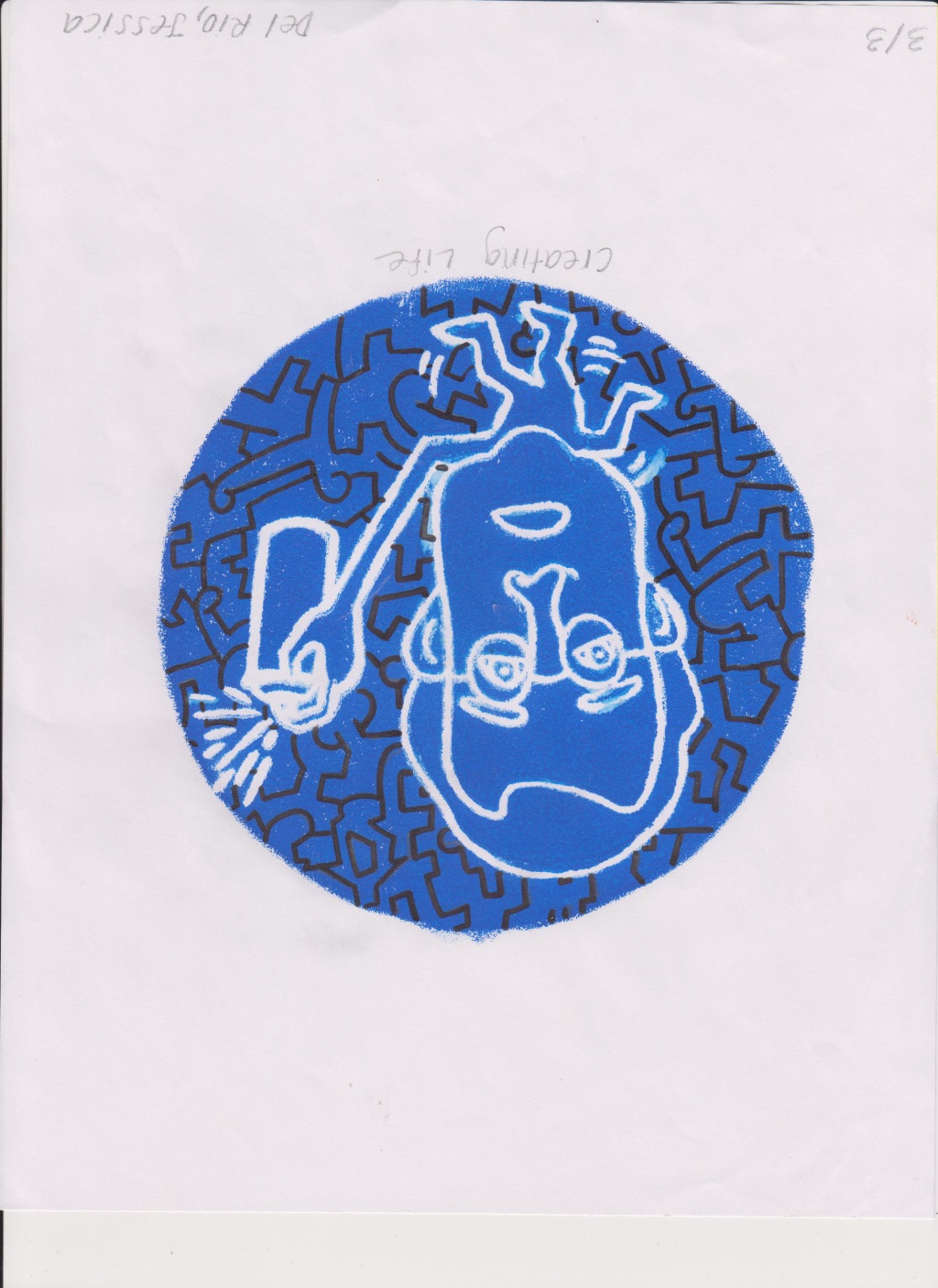 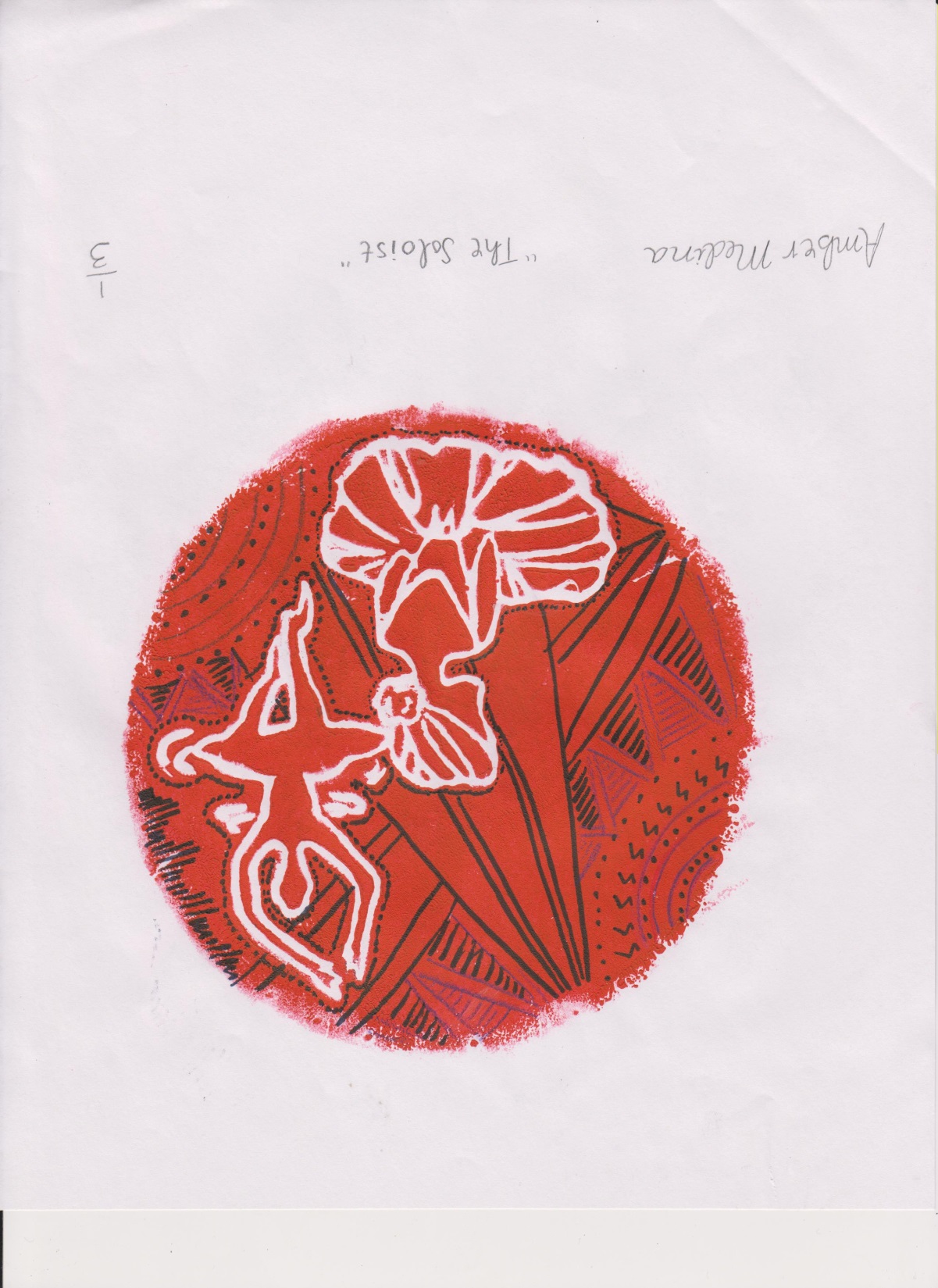 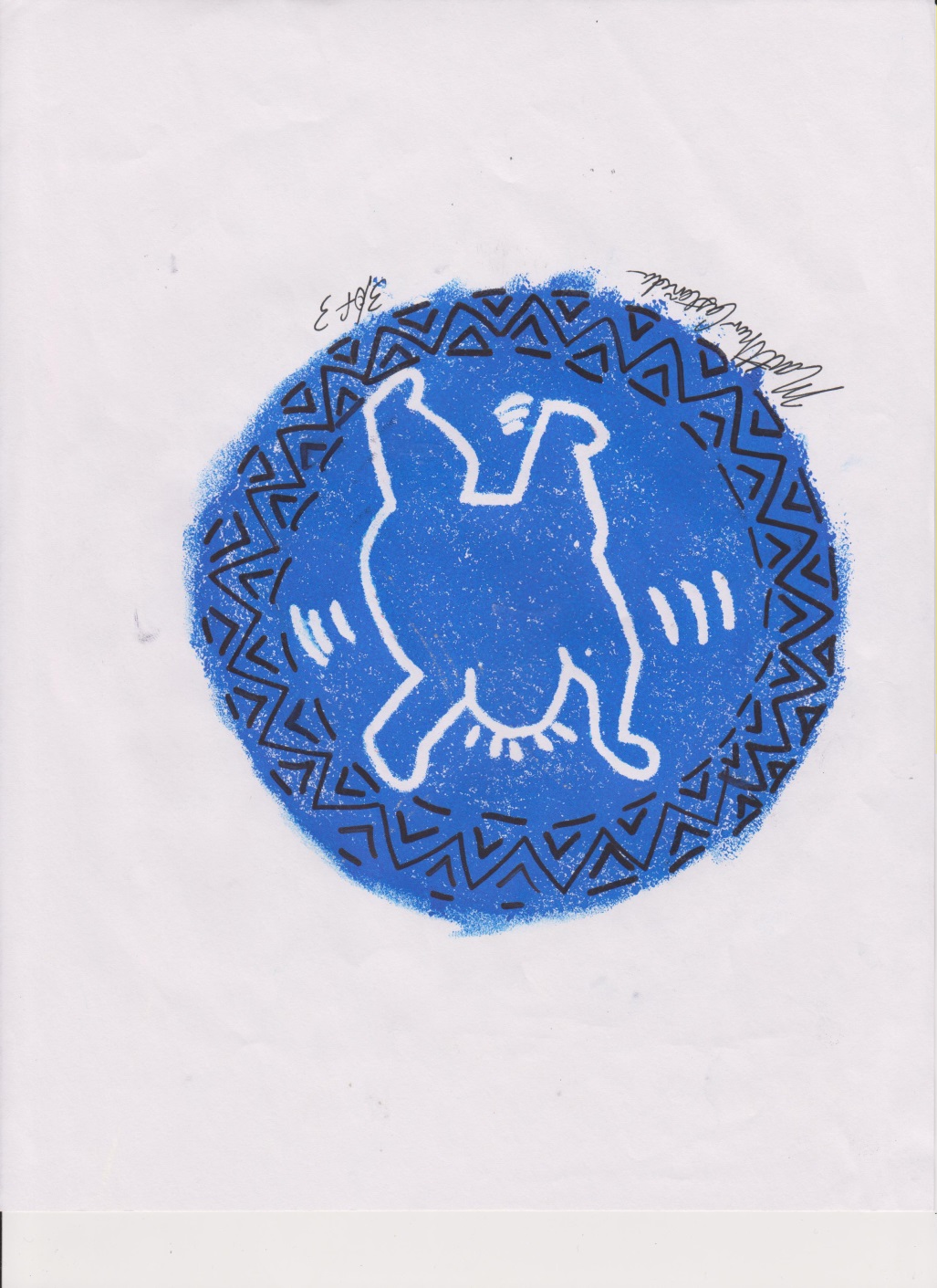 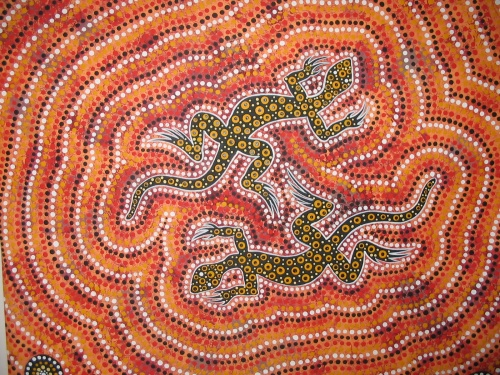 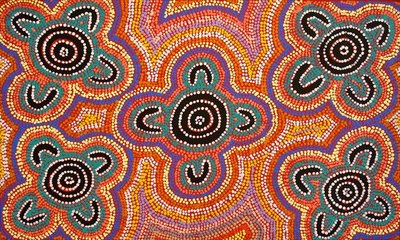 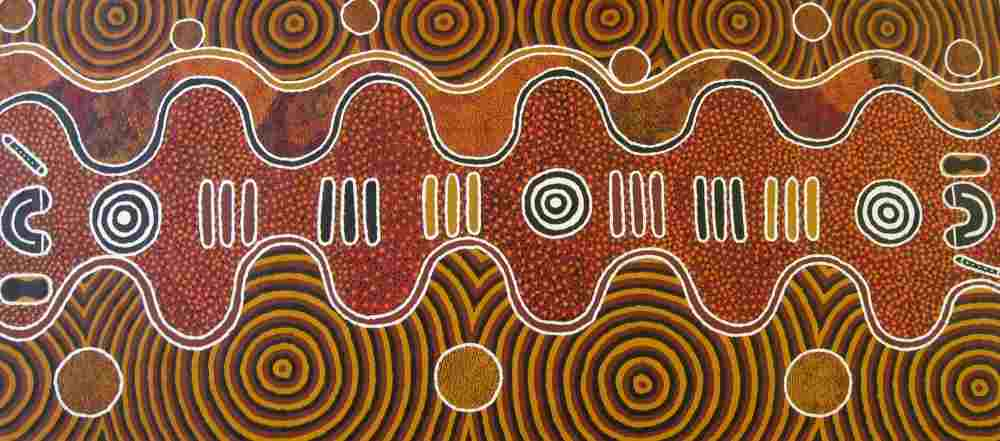